Difficulty
Problem
How to encourage employee growth?
Individual Development Plan (IDP)
Some training required
Employee direction and action plan
People-oriented  manager
Sharing employee
An individual development plan (IDP) helps employees improve their job performance and achieve their career goals.
A company’s tailored IDP template includes: 
Professional goals
Strengths and talents
New skills to be obtained
How performance will be enhanced 
An action plan
…
IDP Process
Create a company-wide IDP template
Obtain needed employee information
Manager gives employee the manager’s IDP
Employee captures relevant information (perhaps via a questionnaire)
Create employee IDP
Manager and employee meet (maybe 1 hour)
They review: questionnaire information and recent performance reviews
They discuss: goals, passions, and skills
They document an individualized employee IDP (leveraging questionnaire info)
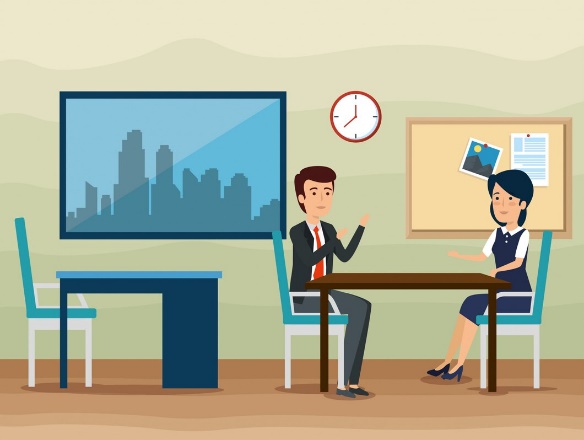 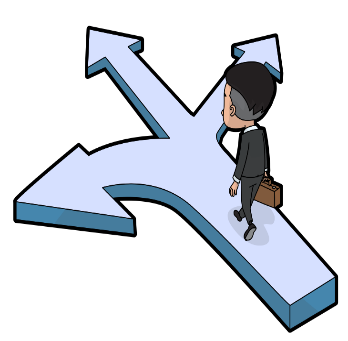 https://www.freepik.com/free-vector/businessman-businesswoman-talking-office_5712994.htm
https://commons.wikimedia.org/wiki/File:Cartoon_Man_Arriving_At_A_Career_Crossroad.svg
Copyright © 2023 Dan Zwillinger. All rights reserved.
IDP – Example – Web Designer Advancement
Here’s a completed IDP for a Web Designer
Employee name: Pat Smith                                     Date: 10/15/20XX
Position, title: Artist level 3, web designer                Function: maintain/update web site design
What drives me: (1) Clarity of communication (2) Every piece I create should be a work of art
What I dislike: “Cookie cutter” approaches, use of the color purple
My skills:  <long list of items>
My professional goals and aspirations
Internal
Mature my video creation skills, become leader in the field
Manage design of all print materials
External
Obtain peer recognition for my artistic business outreach
Win juried shows of my large stone carvings (> 20 kg)
What I do
Never give up, always exceed expectations
Work products are universally admired
What I could do (development opportunities)
Influence the communication goals to which I now respond
Have more latitude in how I create solutions
Action plan (specific steps/tasks to achieve goals)
Short term (next 3 months)
	Practice creating video product solutions, at least 2 designs per project
	Attend and observe bi-weekly business outreach discussions
Long term (within 1 year): 
	Learn the business’ needs and contribute to business outreach discussions
Ariel 16 pt
Figure credits
Ariel 10 pt
Copyright © 2023 Dan Zwillinger. All rights reserved.
Name – Arial 28 pt – Notes
Slide 1
Slide 2
Everyone in an organization should have an IDP, including satisfactory and high-performing employees. 
It is crucial that an employee’s manager help create the IDP; this ensures both business alignment and management support.
An IDP can change from year to year.
An IDP is forward-looking, it is not a backwards-looking performance review.
An IDP should focus on a few developmental activities. They should be challenging, but not  but not  impossible to complete.
Some companies use “personal development plan“ and not “individual development plan.”
The main difference between the IDP and a “gap analysis” (see the 6in6 presentation) is that an IDP is more short term and is created with a manager.
Action plans in an IDP should always be achievable.
An action plan may include:
Apprentice work in a new area
Rotational assignments
Shadow assignments
Leadership interviews
In-class or on-line training or self study
Recommended web sites for more information
The Individual Development Plan (IDP) Process https://www.nrc.gov/docs/ML0904/ML090490452.pdf
Individual Development Plan (With Template and Example) https://www.indeed.com/hire/c/info/individual-development-plan-examples
Copyright © 2023 Dan Zwillinger. All rights reserved.